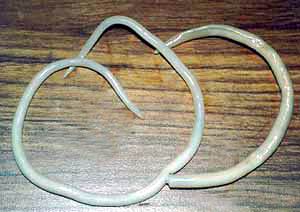 Лекция №3
Тип Круглые или Первичнополостные черви (Nemathelminthes)
План лекции
Общая характеристика круглых червей
Классификация
Характеристика класса Нематоды
Схема строения круглых червей
Круглые черви – животные, имеющие несегментированное тело с первичной полостью, заполненной полостной жидкостью.
Внутреннее строение нематод
Классификация типа Круглые черви (Nemathelminthes)
Положение круглых червей в животном мире
Класс Скребни (Acanthocephala)
Класс Волосатики
Класс Коловратки (Rotatoria)
Класс Коловратки (Rotatoria)
Класс Брюхоресничные (Gastrotrichia)
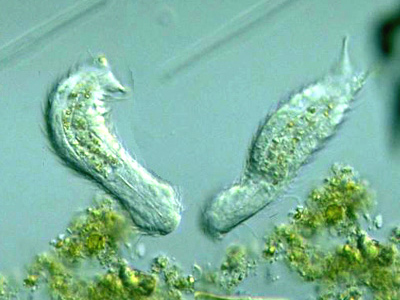 Класс НематодыCем. Аскариды (Ascaridae)Цикл развития человеческой аскариды
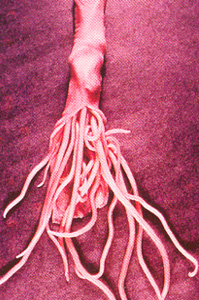 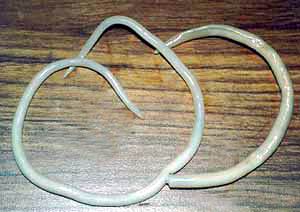 Аскариды в кишечнике свиньи
Аскариды
Класс НематодыЦикл развития трихинеллы
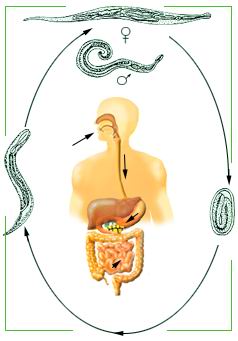 Класс НематодыCем. Острицы (Oxyuridae)Цикл развития человеческой острицы
Класс НематодыЦикл развития власоглава
Класс НематодыЦикл развития ришты
Круглые черви – паразиты растений (фитонематоды)
Схема организации фитонематод:
а – самка, б – самец;
1 – ротовая полость; 2 – пищевод; 3 – средний бульбус; 4 – задний бульбус с дробильным аппаратом; 5 – нервное кольцо; 6 – кишечник; 7 – яичник; 8 – яйцевод; 9 – матка (передняя и задняя); 10 – семенник; 11 – зона созревания спермиев; 12 – семяпровод; 13 – семяизвергательный канал; 14 – спикулы; 15 – рулек; 16 – крылья бурсы с ребрами.
Семейство Рожковые – Heteroderidae
Картофельная нематода – Heterodera rostochiansis
а – циста; б – самки на корнях картофеля
Семейство Рожковые – Heteroderidae
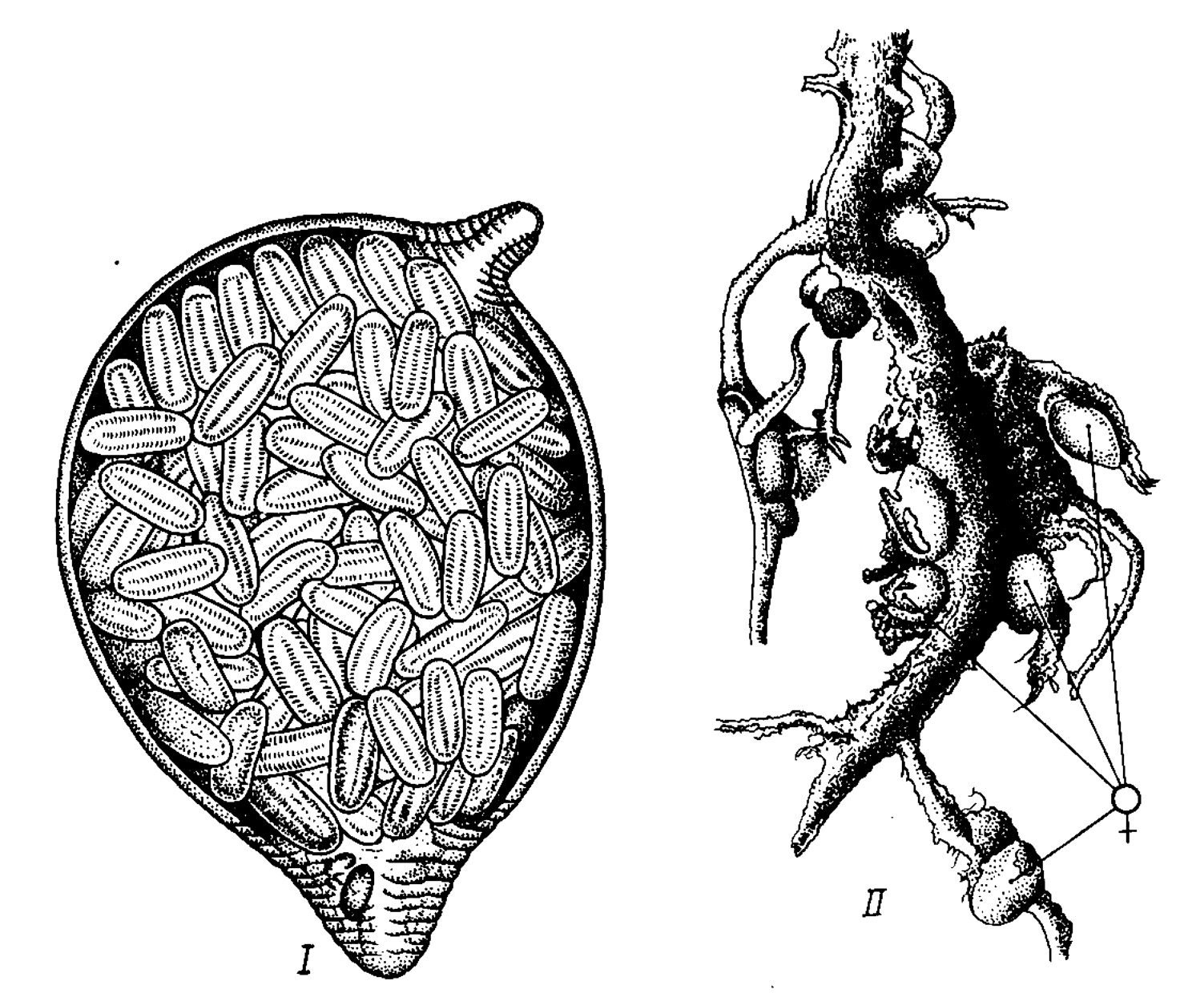 Свекловичная нематода –  Heterodera schachti
I – самка; II – самки на корешке свеклы
Семейство Рожковые – Heteroderidae
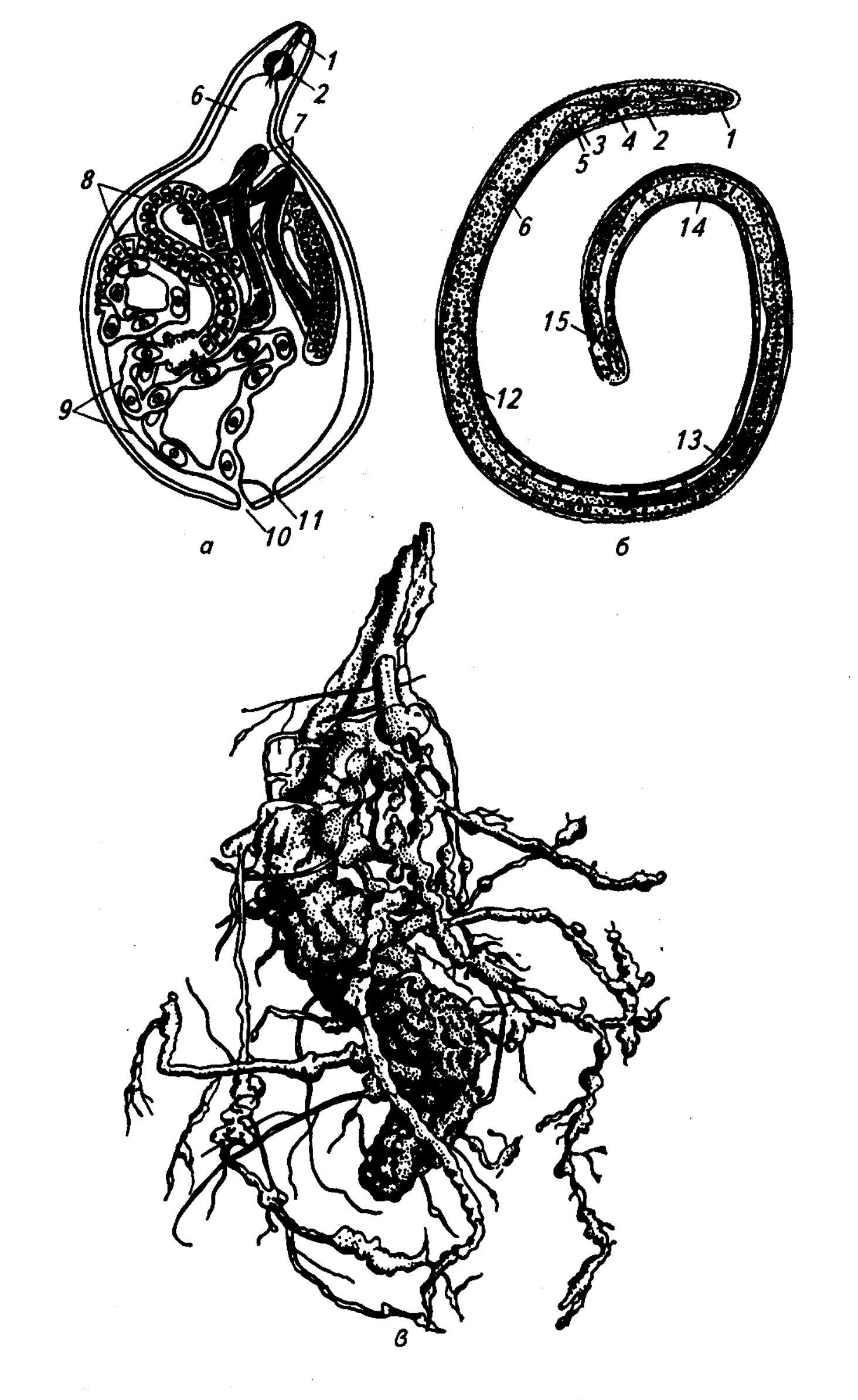 Галловая нематода – Meloidogyne incognita
а – самка; б – самец;
в – галлы на корнях огурца;
1 – стилет; 2 – бульбус; 3 – пищеварительная железа
Семейство Настоящие шишкоиглые – Tylenchidae
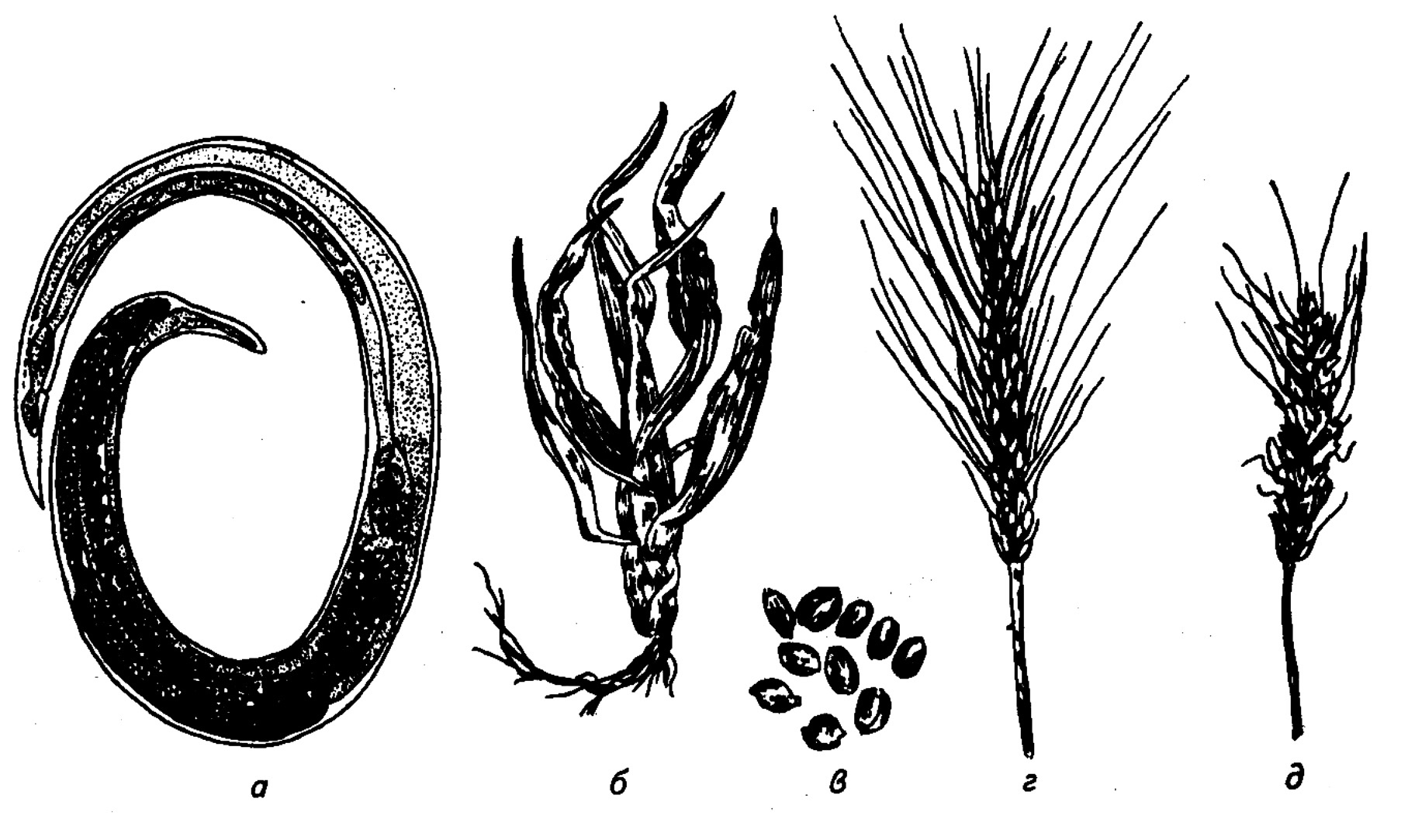 Пшеничная нематода - Anguina tritici
а – самка; б – молодое растение пшеницы; в – галлы; г – здоровый колос пшеницы; д – колос, пораженный нематодой.
Семейство Настоящие шишкоиглые – Tylenchidae
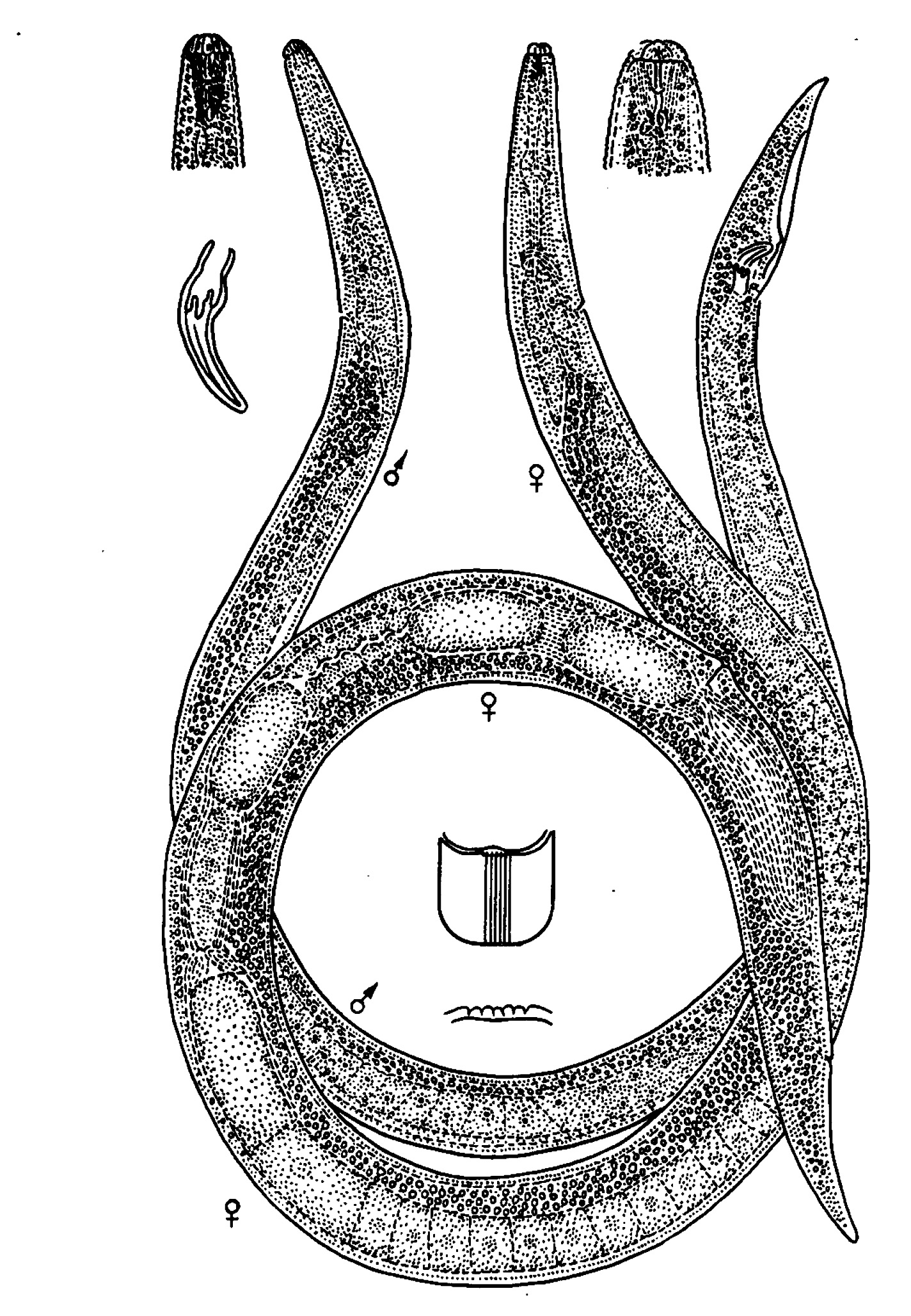 Стеблевая картофельная нематода – Ditylenchus destructor